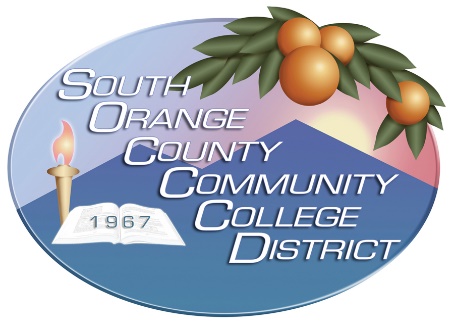 Transform Your Campus
With Student-Centered Decision Making
Student Design Team
Tony Bautista
Bita Gheibi
Kelsey Lillie
Sam Seifollahi
Robert Bramucci, Ph.D. Vice-Chancellor, Technology & Learning Services
Jim Gaston, IT Director
Sandi Pope, SIS Support Manager
Yen Kwan, Business Analyst
Agenda
Introductions
Who you are
What you do
Why you are here
Background on SOCCCD District IT
Student Design Team 
SmartSchedule Project
SOCCCD Custom Student Information System (SIS)
SOCCCD Student Success Systems
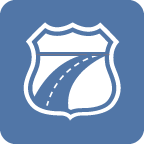 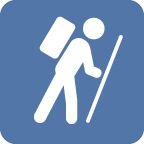 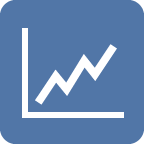 Predictive
Analytics
MAP
Sherpa
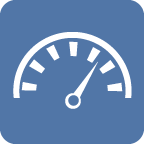 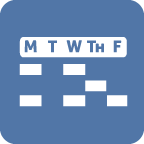 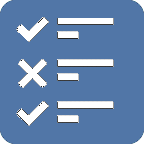 SmartSchedule
Student Success
Dashboard
Progress Report 
(Early Alert)
Student Design Team
Student Design Team Primary Tasks
Weekly Meetings with IT Director and staff
Participate on project design teams
Provide direct feedback on system development
Help facilitate focus groups to get broader student input
Create help videos for new systems
Help Videos
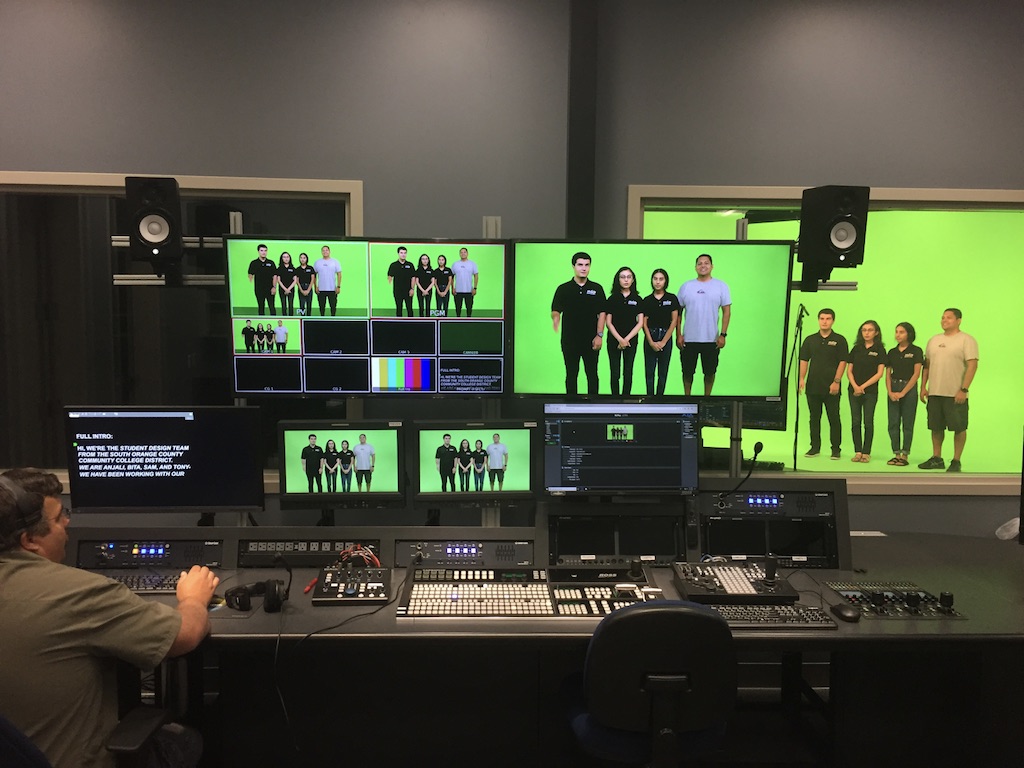 Advice From Our Students for Creating a Team
Start somewhere
Leverage existing groups to get feedback
Don’t use students as just a figurehead
Get them involved early in the process and include them in every stage
Let them talk directly to the people empowered to make decisions
Pick students who will be assertive and encourage it – even if you don’t like what they say
Get a broader view 
Larger design teams – students opinions should be equal with others
Focus groups – use design team to help facilitate them
Surveys
Benefits to the students on the team
Real world experience in a professional setting
Great addition to their resumes
Develops understanding of how the colleges work
Builds confidence
Logistics
Application Process
Hiring
Communication 
Meetings
SmartSchedule Project
SmartSchedule Goal
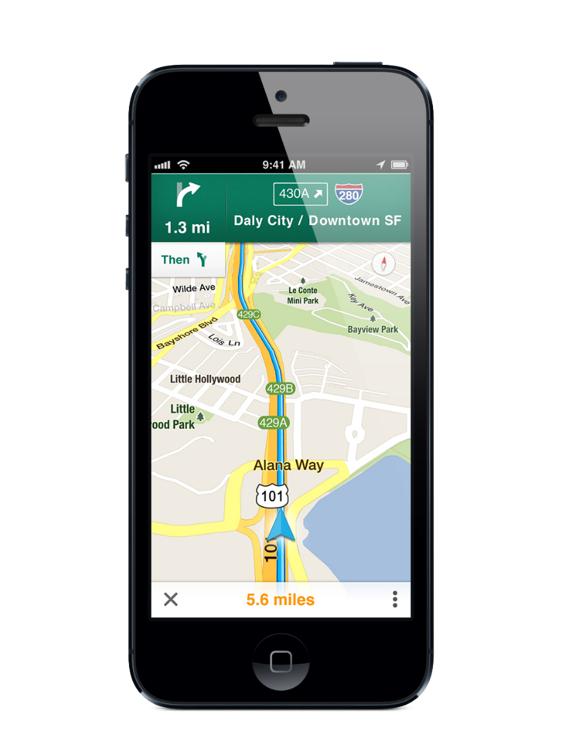 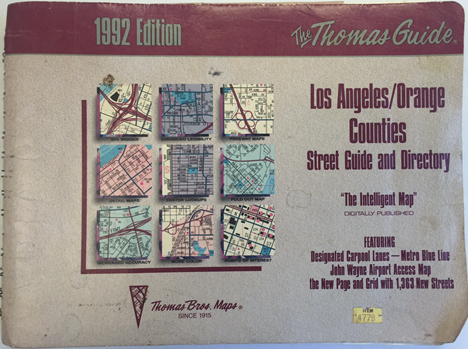 Choice Architecture
Index vs. Search
Summary vs. Detail
Generic vs. Customized
Aggregation
Terminology
Sorting
The Power of the Default
Student Review of Class Schedules
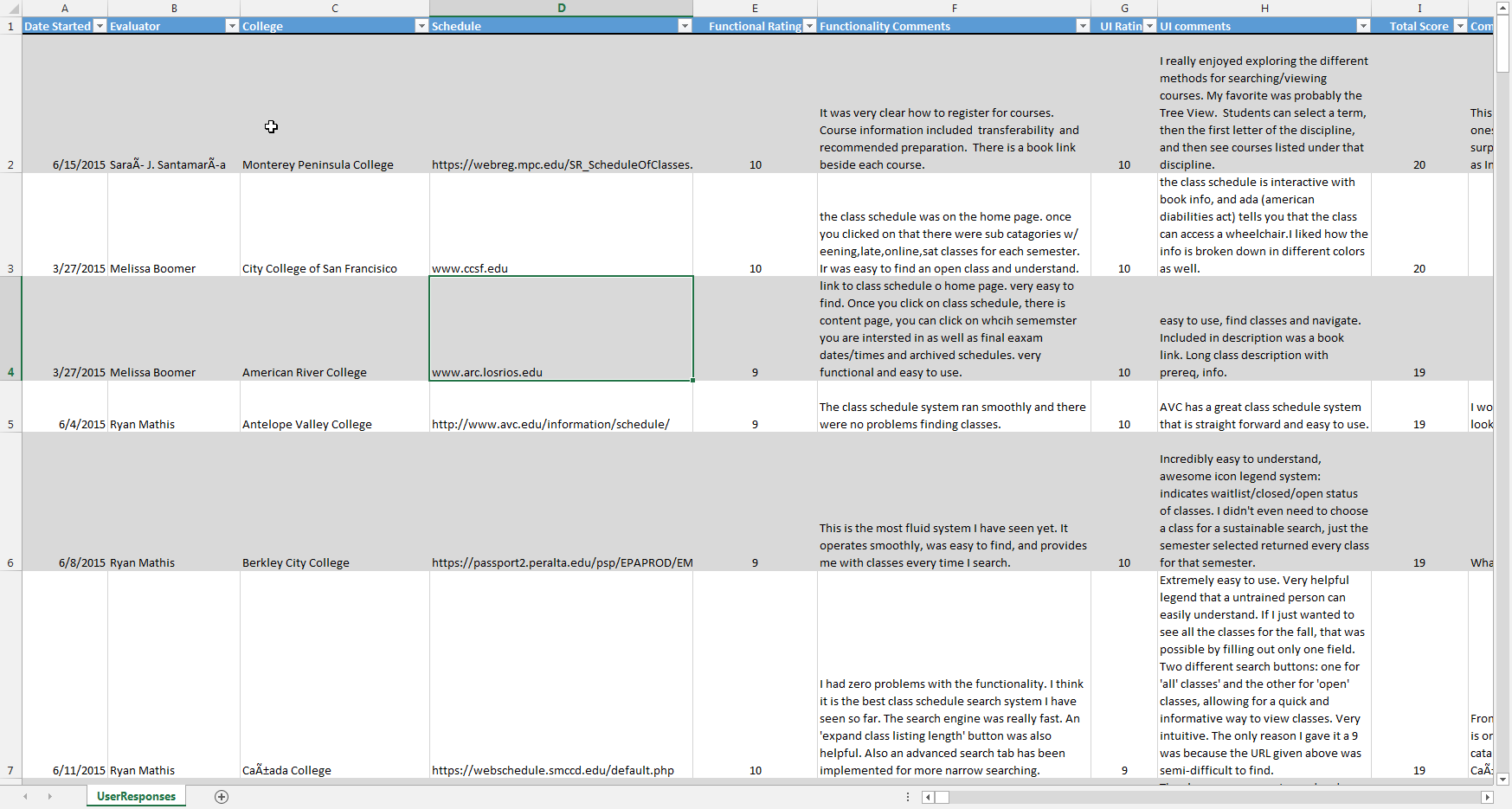 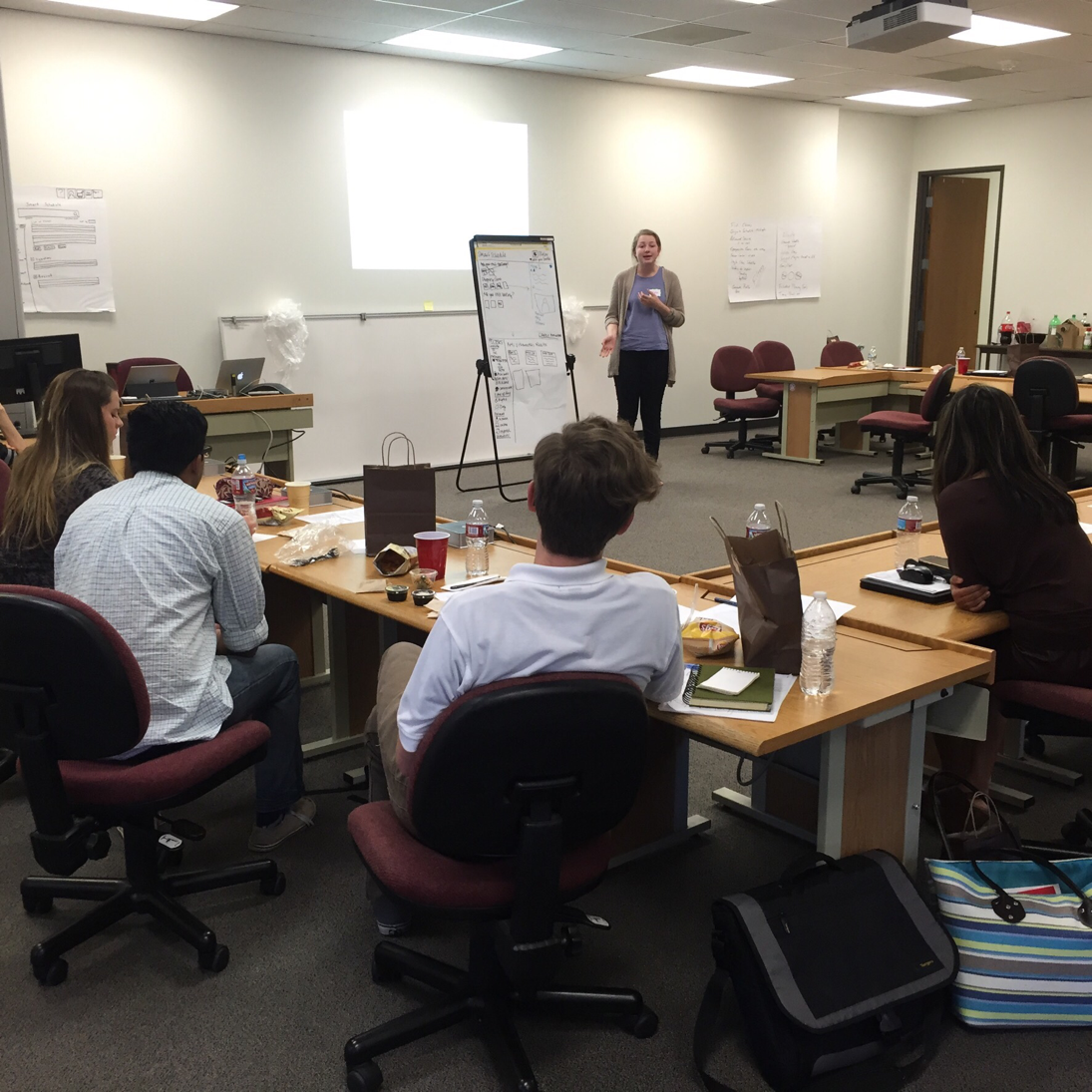 Design Work - Brainstorming
Detailed Design Work with Development Team
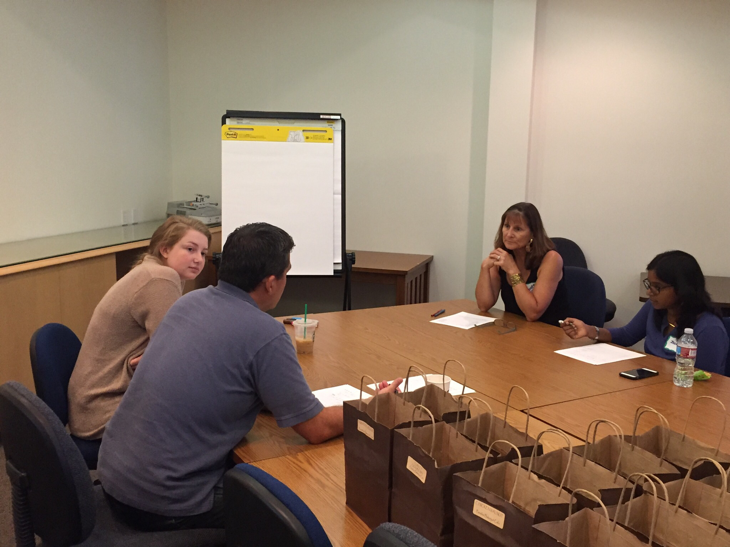 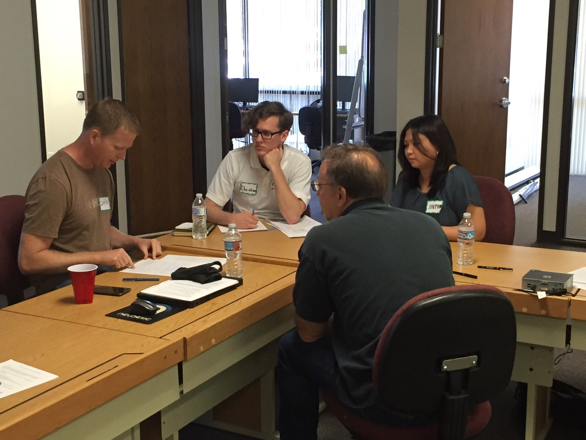 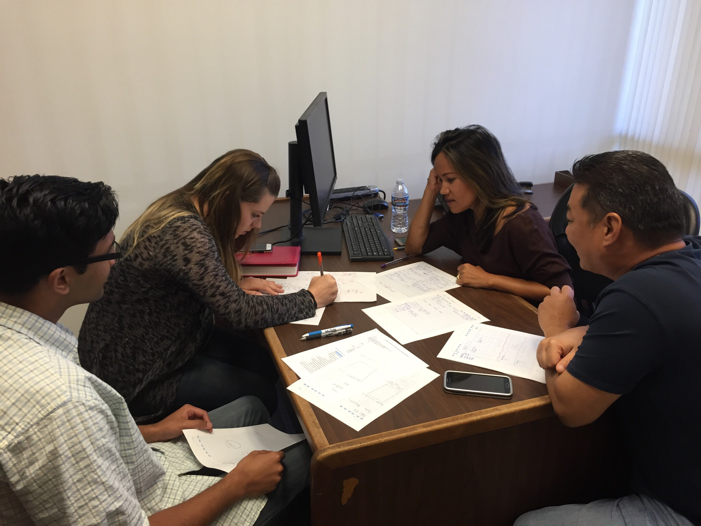 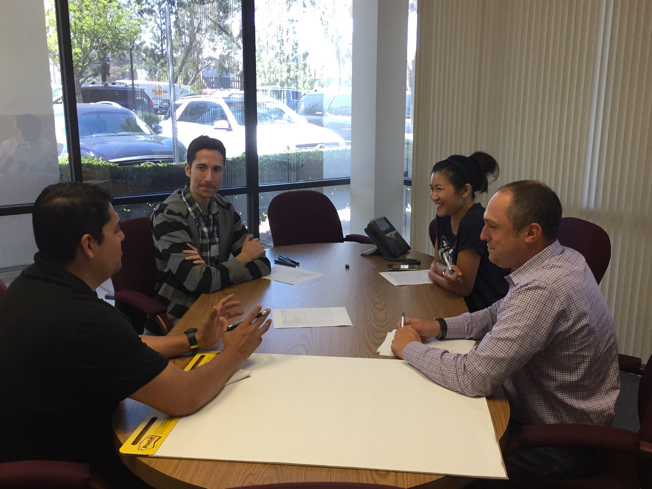 Design Process
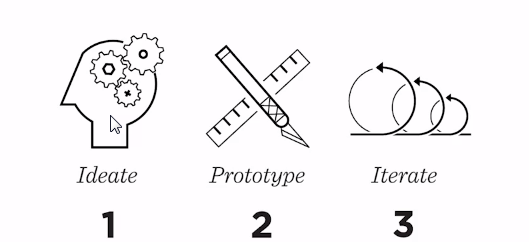 Persona Based Design
Olivia the Overachiever
Uri the Undecided
Abby the Adult Learner
Ed the Emeritus Student
Ivan the International Student
Harry the High School Student
Rough Sketches
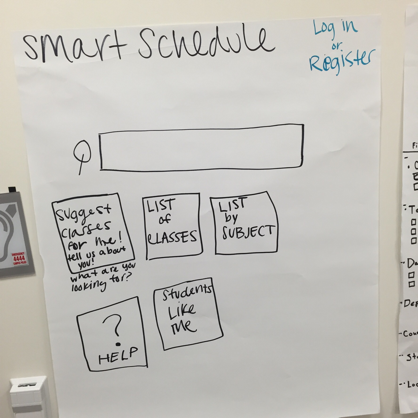 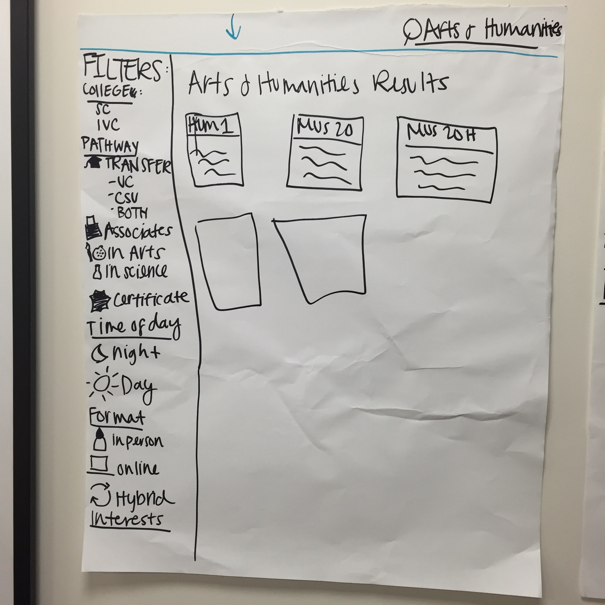 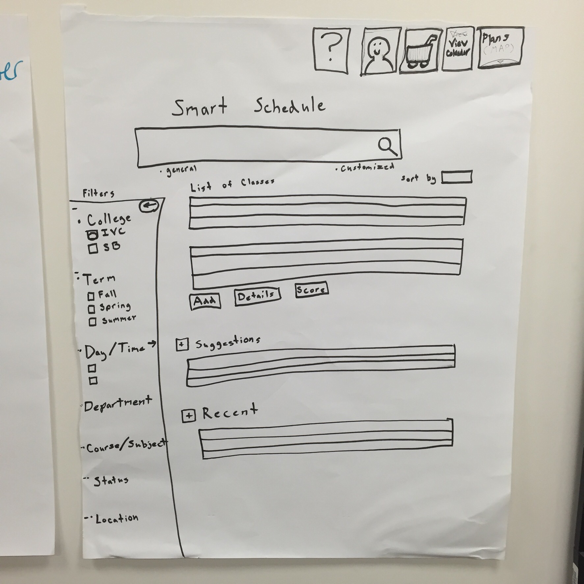 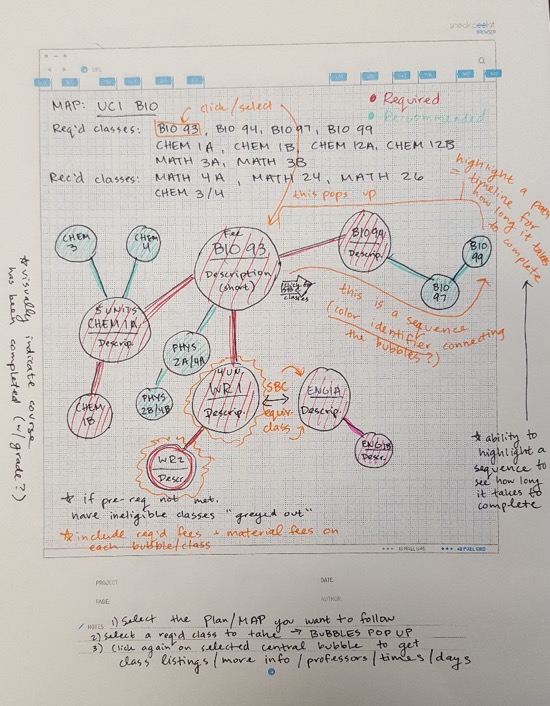 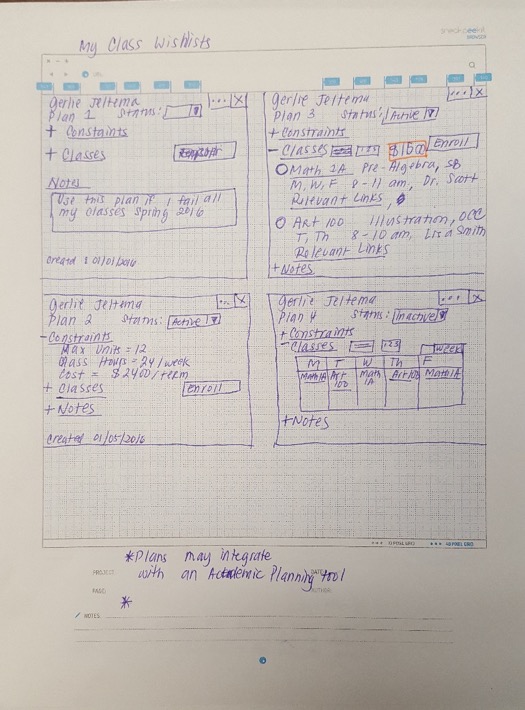 Development Process
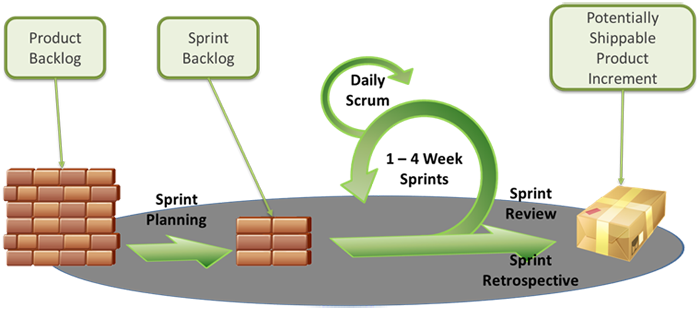 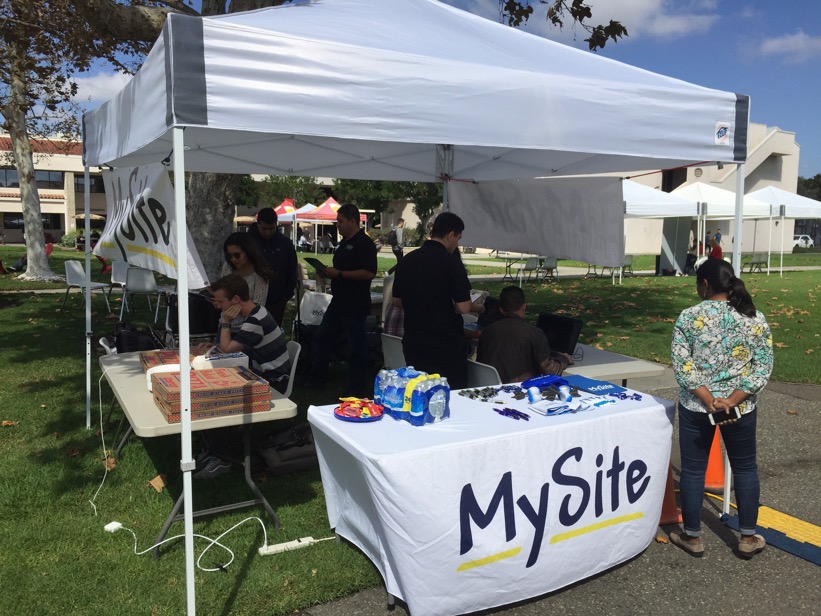 Focus Groups - Informal
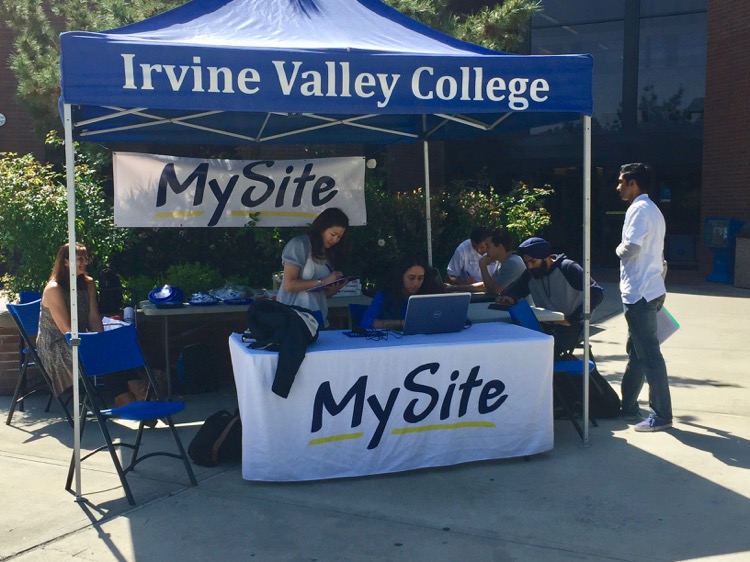 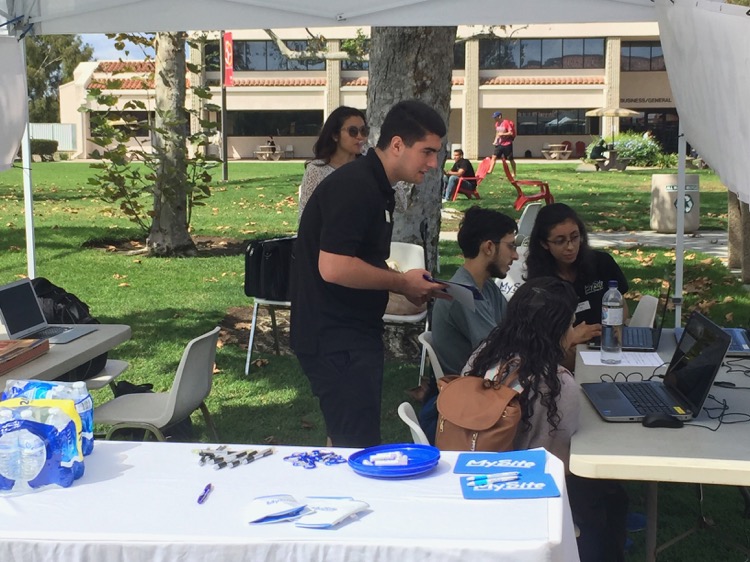 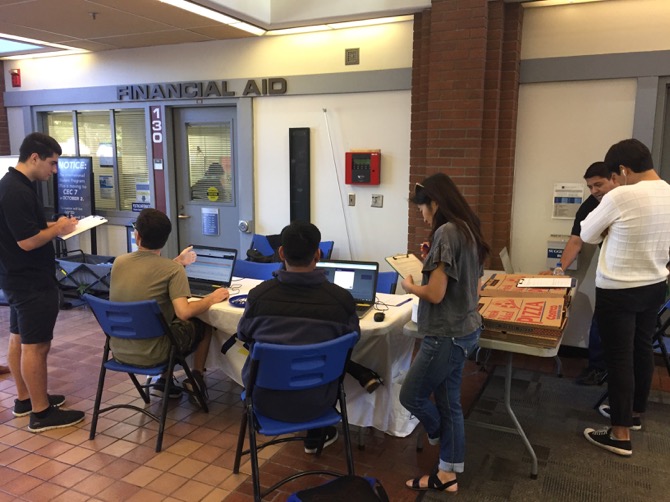 Focus Groups - Formal
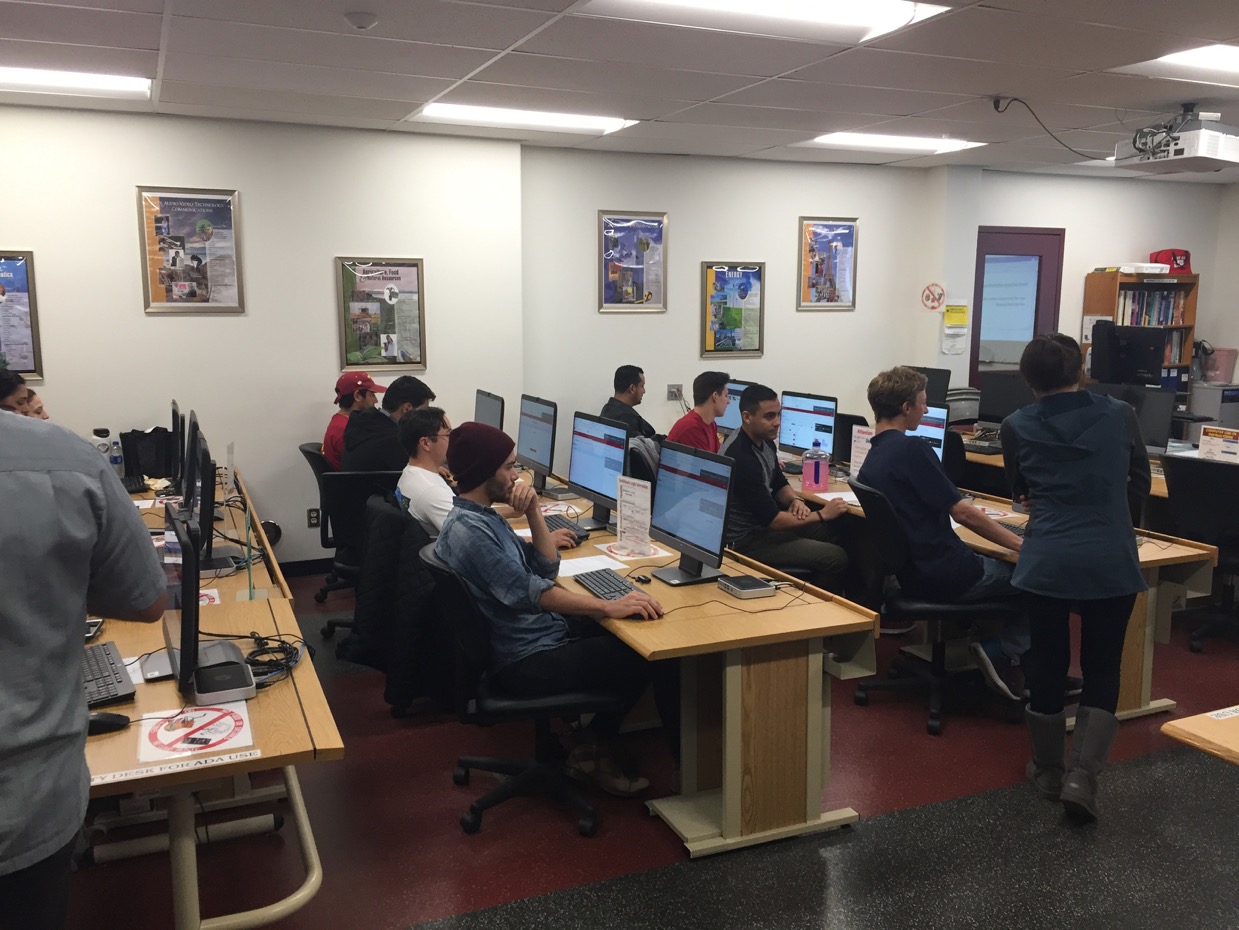 SmartSchedule Demonstration
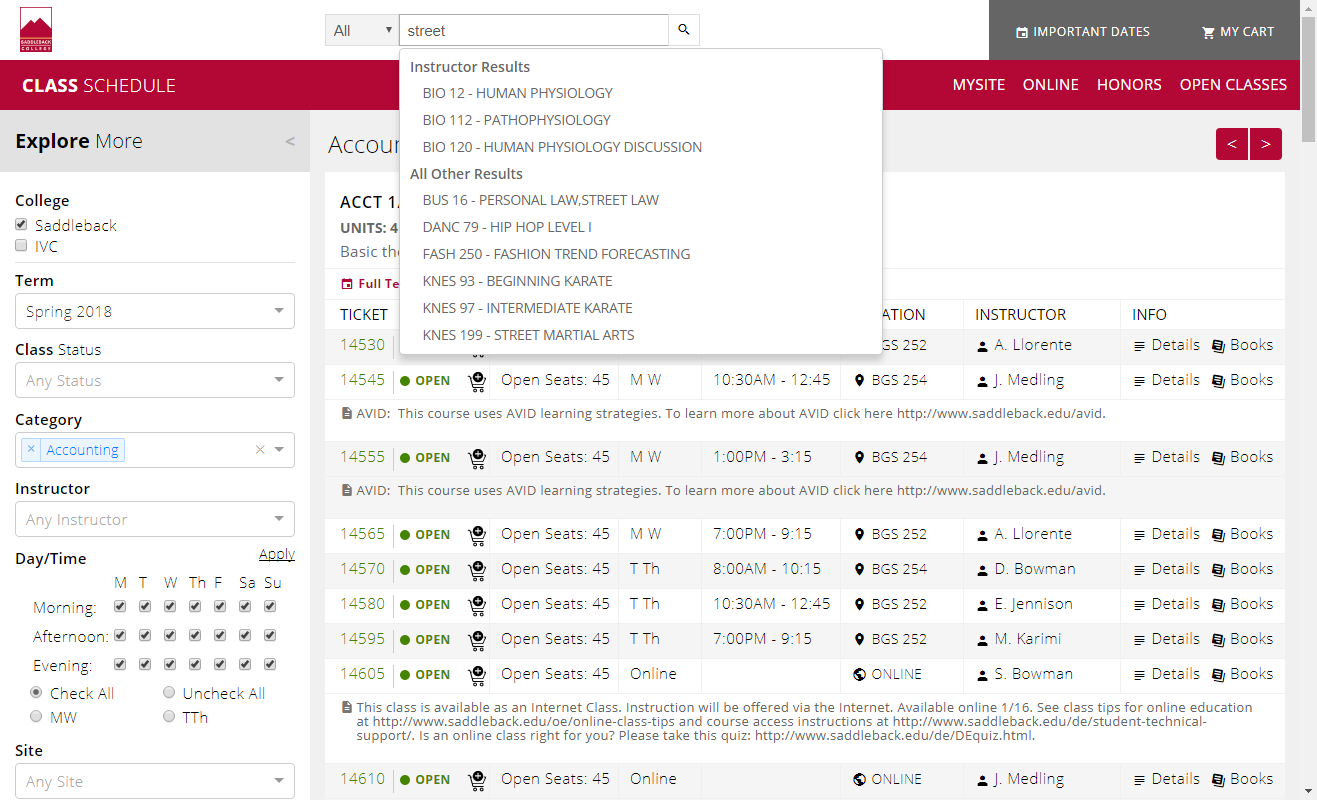 Questions?
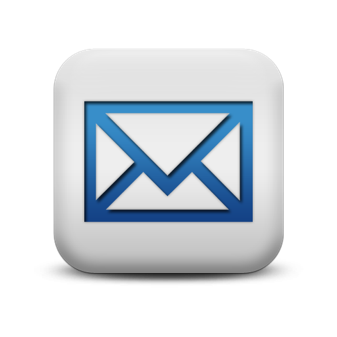 Robert Bramucci:	rbramucci@socccd.edu
Jim Gaston:   	jgaston@socccd.edu
[Speaker Notes: `]